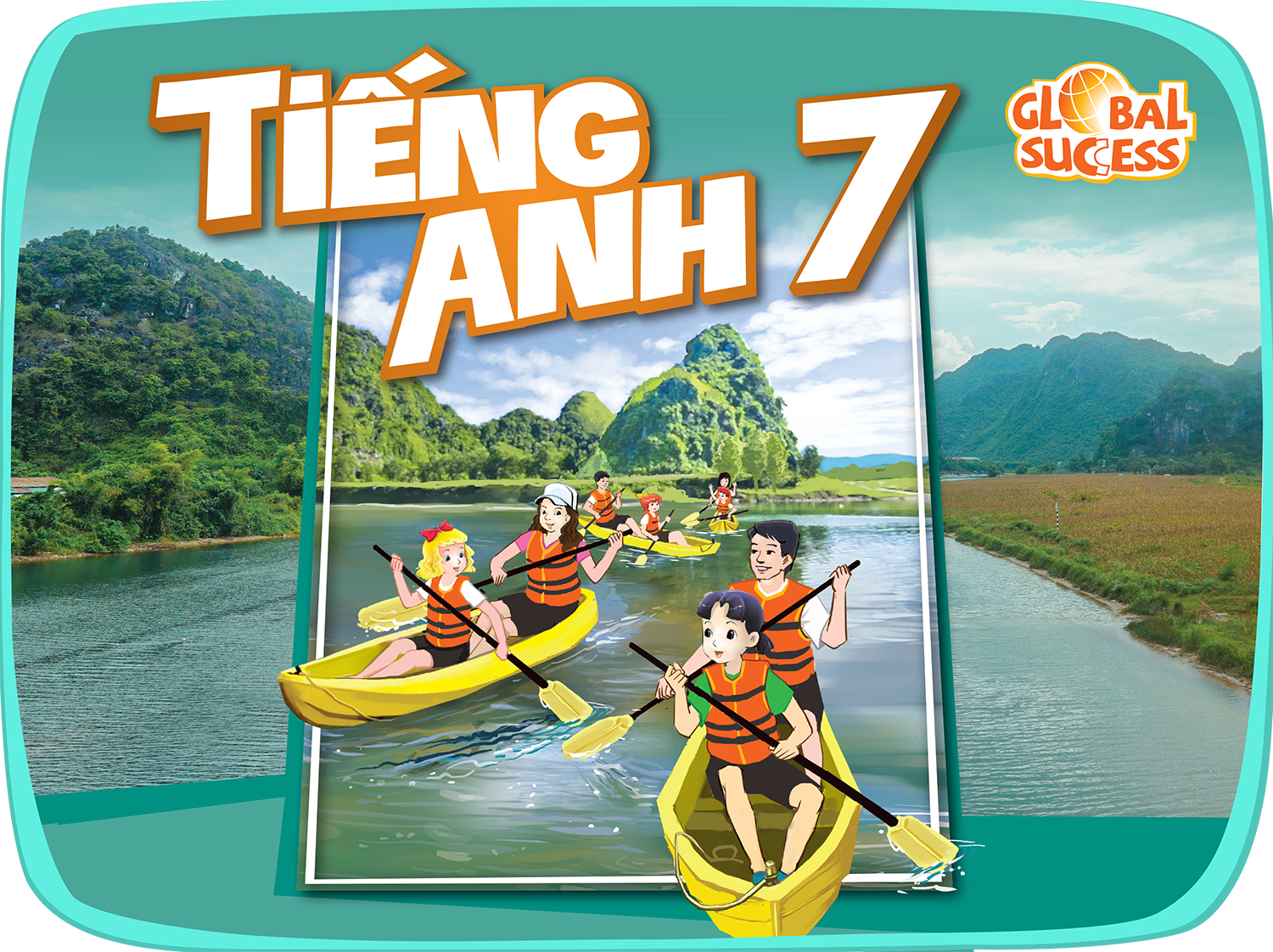 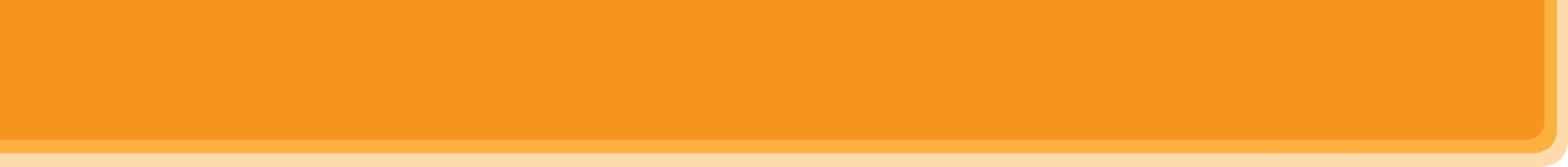 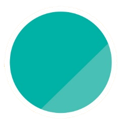 5
FOOD AND DRINK
Unit
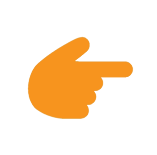 Lesson 7: LOOKING BACK & PROJECT
HOBBIES
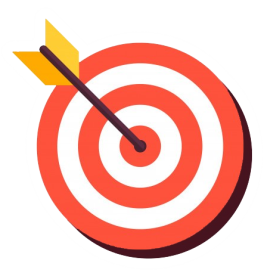 OBJECTIVES
By the end of this lesson, Ss will be able to:
1. Knowledge
Review the vocabulary and grammar of Unit 1
Apply what they have learnt into practice through a project 
2. Core competence
Develop communication, presentation & critical thinking skills and creativity
Be collaborative and supportive in pairwork and teamwork
Actively join in class activities 
3. Personal qualities
Be more creative when doing the project
Develop self-study skills
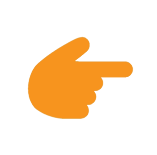 LESSON 7: LOOKING BACK & PROJECT
WARM-UP
Mini game: What can you make?
Task 1: Add the words and phrases you have learnt in the correct columns. Compare with your partner's. 
Task 2: Read the recipe and write sentences as in the example.
VOCABULARY REVIEW
Task 3: Complete the sentences. Write some, any, much, or a lot of/ lots of.
Task 4: Make questions with How many/ How much for the underlined words in the following sentences.
GRAMMAR REVIEW
Work in groups. Design a poster about eating habits in an area or a foreign country you know.
Organise an exhibition of all the posters in your class. Present your poster to the class.
PROJECT
CONSOLIDATION
Wrap-up
Homework
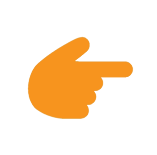 LESSON 7: LOOKING BACK & PROJECT
WARM-UP
Mini game: Design a restaurant
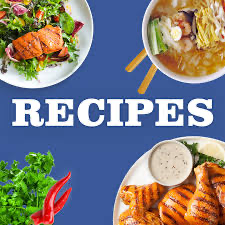 Stage aims:
To create an active atmosphere in the class before the lesson; 
To lead into the new lesson.
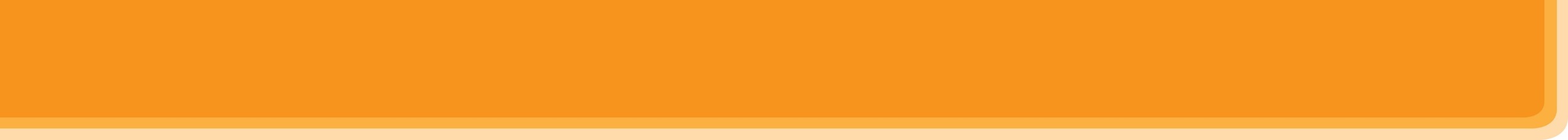 Mini game
Guess: What can you make?
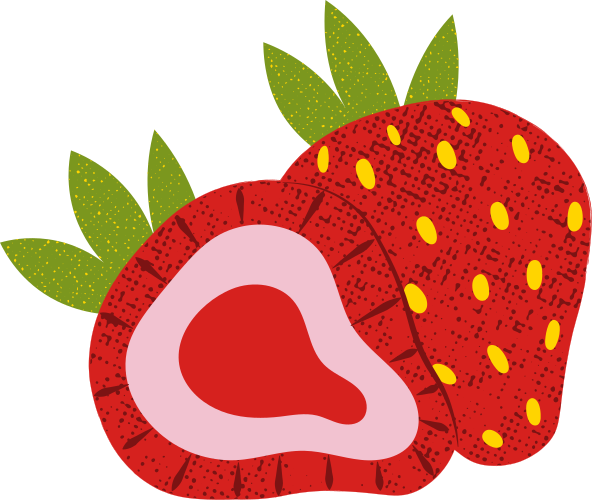 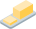 Look at the ingredients.
Write the food you can cook using the ingredients.
Show others your answers.
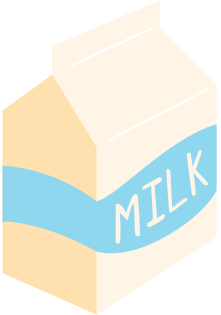 Strawberry
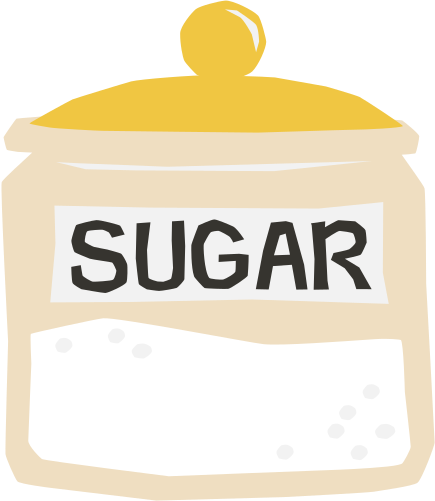 Butter
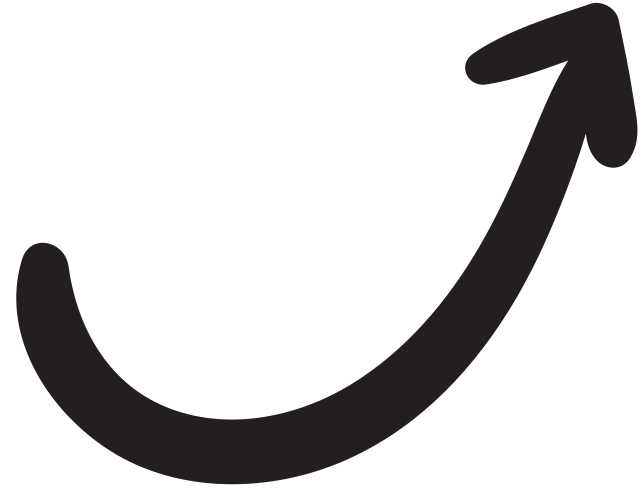 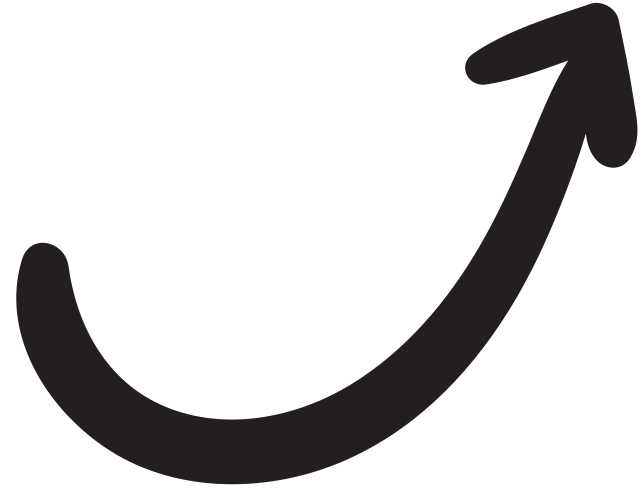 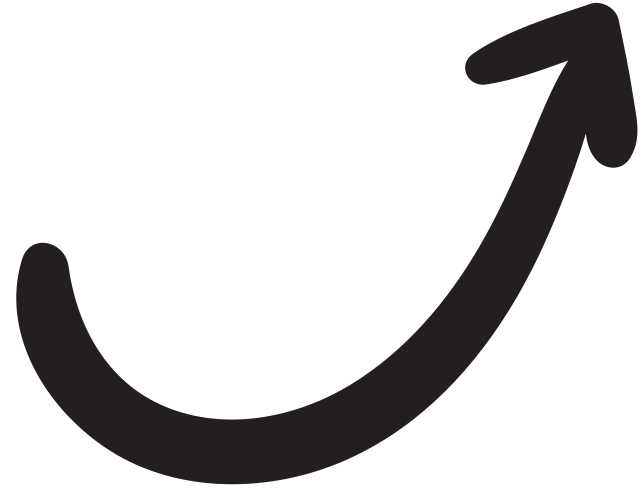 Milk
Crepes
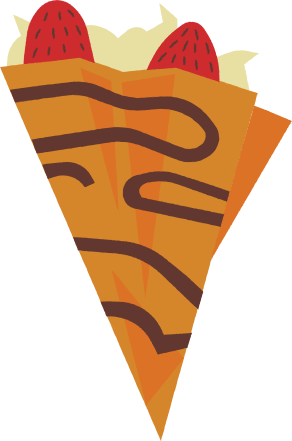 Sugar
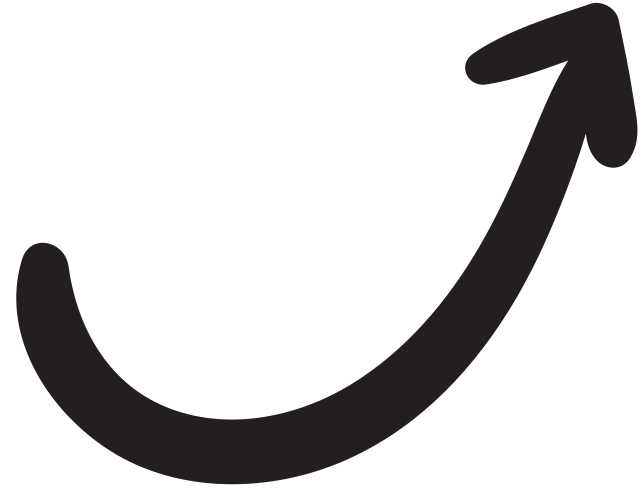 recipe
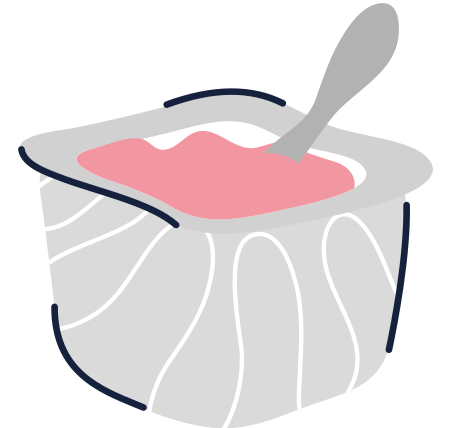 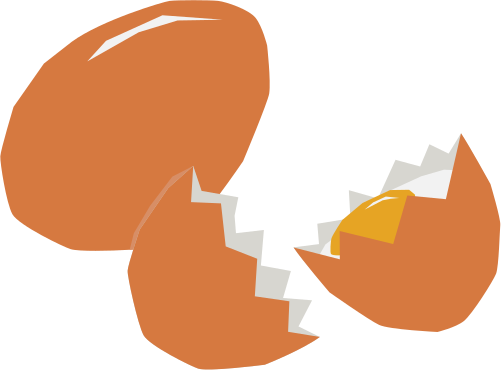 Cream
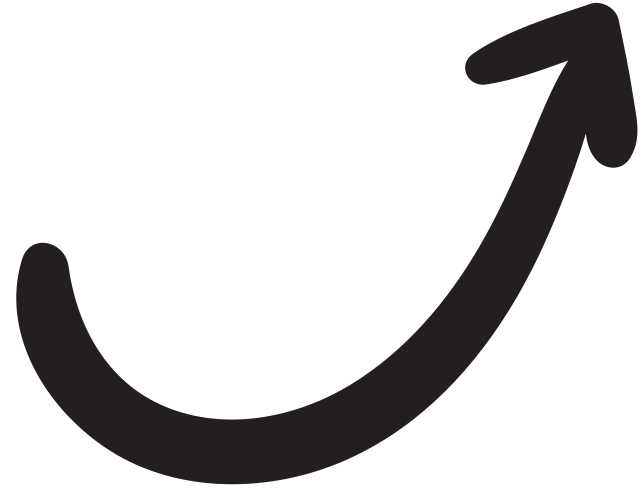 Egg
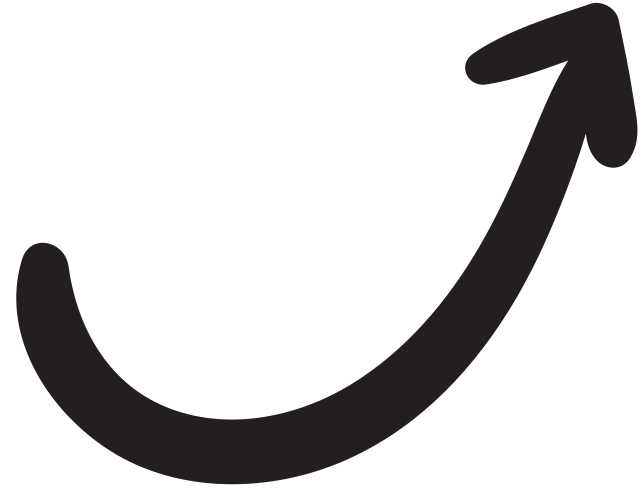 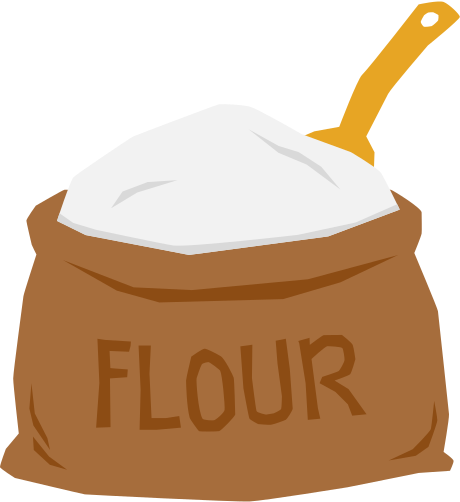 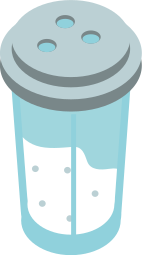 Flour
Salt
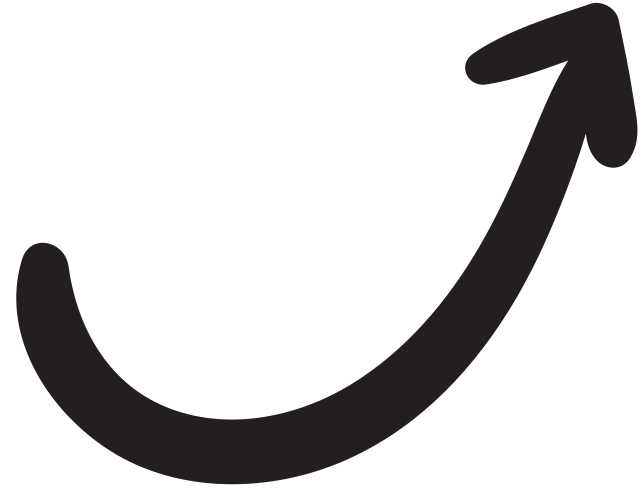 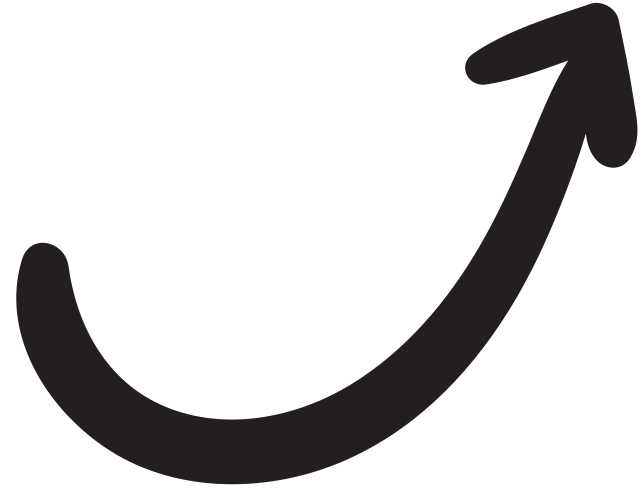 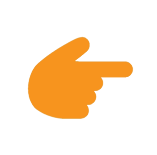 LESSON 7: LOOKING BACK & PROJECT
WARM-UP
Mini game: What can you make?
Task 1: Add the words and phrases you have learnt in the correct columns. Compare with your partner's. 
Task 2: Read the recipe and write sentences as in the example.
VOCABULARY REVIEW
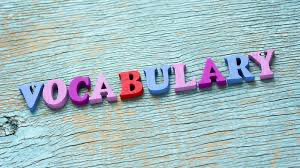 Stage aim:To help Ss revise the vocabulary items they have learnt in the unit.
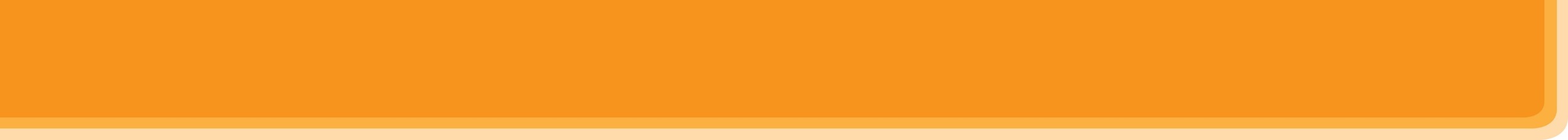 VOCABULARY REVIEW
Add the words and phrases you have learnt in the correct columns. Compare with your partner's. Who has more words and phrases? Add any that you did not write.
1
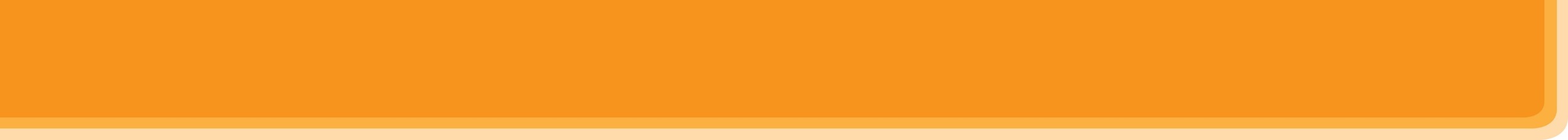 VOCABULARY REVIEW
Read the recipe and write sentences as in the example.
2
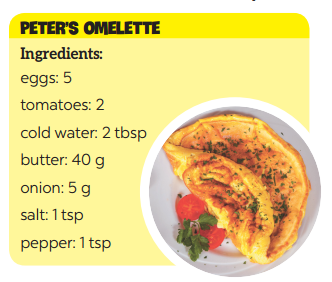 Suggested answers: 
We need 5 eggs. 
We need 2 tomatoes. 
We need 2 tablespoons of cold water. 
We need 40 grams of butter. 
We need 5 grams of onion. 
We need 1 teaspoon of salt. 
We need a teaspoon of pepper.
Ingredients
eggs: 5 
tomatoes: 2
cold water: 2 tbsp
butter: 40 g
onion: 5 g 
salt: 1 tsp
pepper: 1 tsp
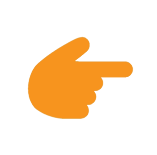 LESSON 7: LOOKING BACK & PROJECT
WARM-UP
Mini game: What can you make?
Task 1: Add the words and phrases you have learnt in the correct columns. Compare with your partner's. 
Task 2: Read the recipe and write sentences as in the example.
VOCABULARY REVIEW
Task 3: Complete the sentences. Write some, any, much, or a lot of/ lots of.
Task 4: Make questions with How many/ How much for the underlined words in the following sentences.
GRAMMAR REVIEW
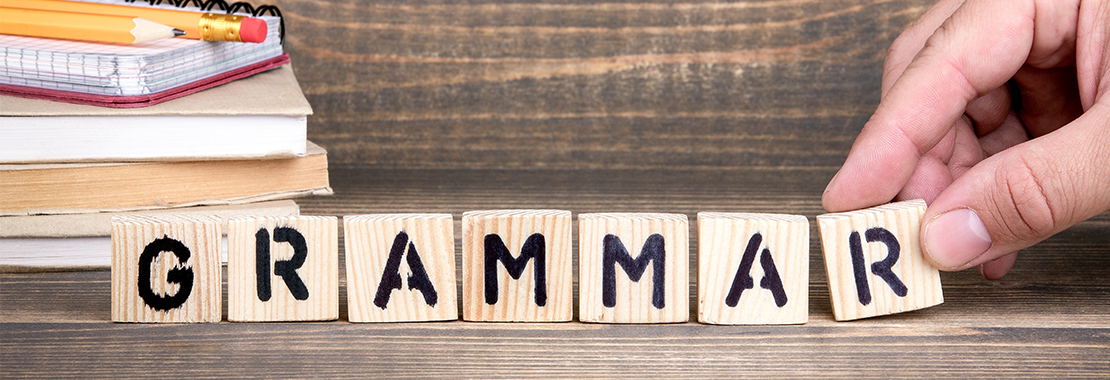 Stage aim:
To help Ss revise the use of How much and How many.
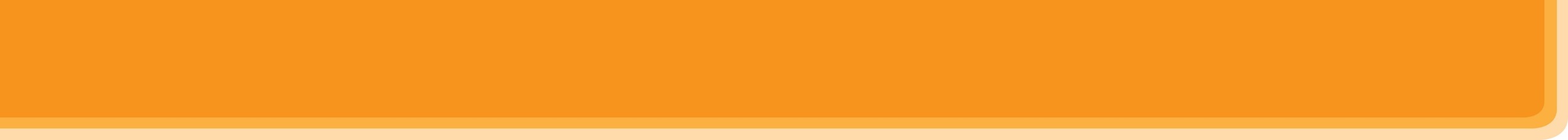 GRAMMAR REVIEW
Complete the sentences. Write some, any, much, or a lot of/ lots of.
3
1. I have to go to the market now. There isn't food _________ for our dinner. 
2. Would you like _________ sugar for your coffee? 
3. There are ______________ trees in our village, so the air here is very fresh. 
4. I'm very busy, I have ______________ things to do today. 
5. We didn't have _________ beef left, so we had _________ fish for lunch.
any
some
a lot of/ lots of
a lot of/ lots of
some
any
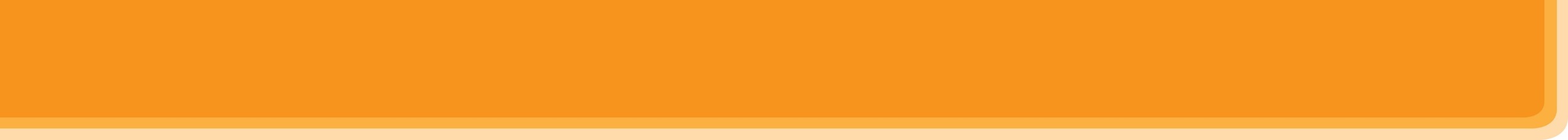 GRAMMAR REVIEW
Make questions with How many/ How much for the underlined words in the following sentences.
Example: Minh has three apples. 
                 How many apples does Minh have?
4
1. There are six bottles of juice in the fridge. 
_________________________________________________ ? 
2. I need some butter for my pancakes. 
_________________________________________________ ?
3. We have only one bottle of fish sauce.  
_________________________________________________ ? 
4. We need ten chairs for the party. 
_________________________________________________ ? 
5. She put a lot of sugar in her lemonade.  
_________________________________________________ ?
How many bottles of juice are there in the fridge?
How much butter do you need for your pancakes?
How many bottles of fish sauce do you/ we have?
How many chairs do you/ we need (for the party)?
How much sugar did she put in her lemonade?
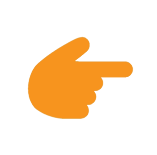 LESSON 7: LOOKING BACK & PROJECT
WARM-UP
Mini game: What can you make?
Task 1: Add the words and phrases you have learnt in the correct columns. Compare with your partner's. 
Task 2: Read the recipe and write sentences as in the example.
VOCABULARY REVIEW
Task 3: Complete the sentences. Write some, any, much, or a lot of/ lots of.
Task 4: Make questions with How many/ How much for the underlined words in the following sentences.
GRAMMAR REVIEW
Work in groups. Design a poster about eating habits in an area or a foreign country you know.
Organise an exhibition of all the posters in your class. Present your poster to the class.
PROJECT
Stage aim:
To allow students to apply what they have learnt into practice through a project.
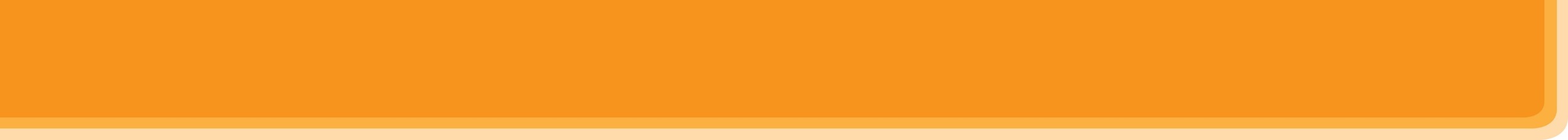 Eating habits around the world
PROJECT
Work in groups. Design a poster about eating habits in an area or a foreign country you know, including:
1
EATING HABITS AROUND THE WORLD
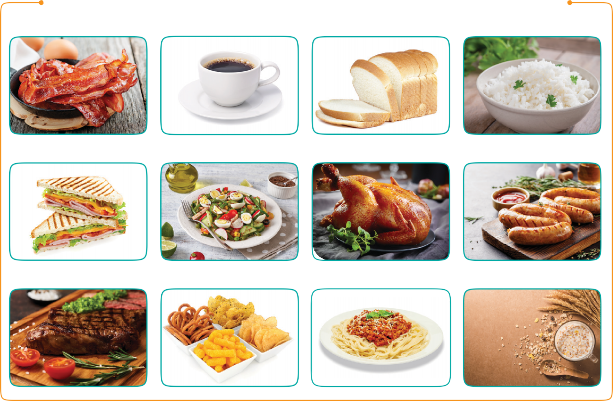 names of main meals and mealtimes 
names of common food/ drink for each meal 
pictures or photos to illustrate the meals
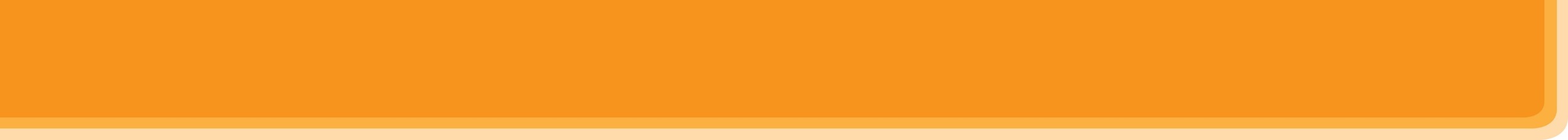 Eating habits around the world
PROJECT
Then organise an exhibition of all the posters in your class. 
Present your poster to the class.
2
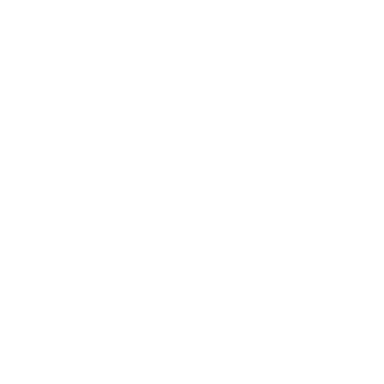 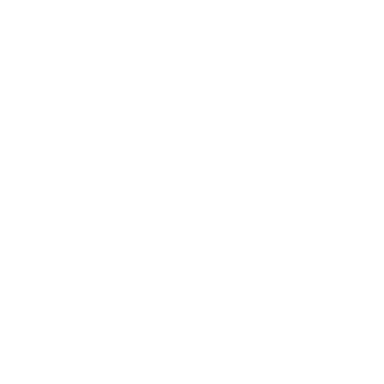 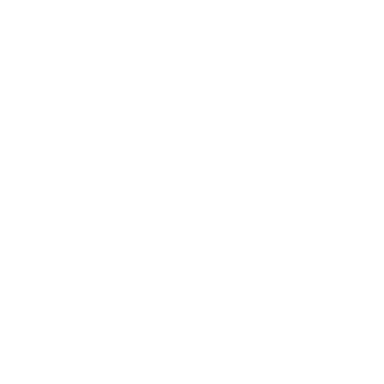 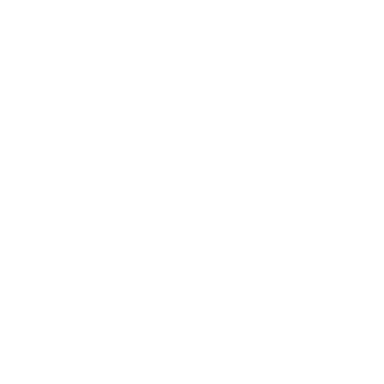 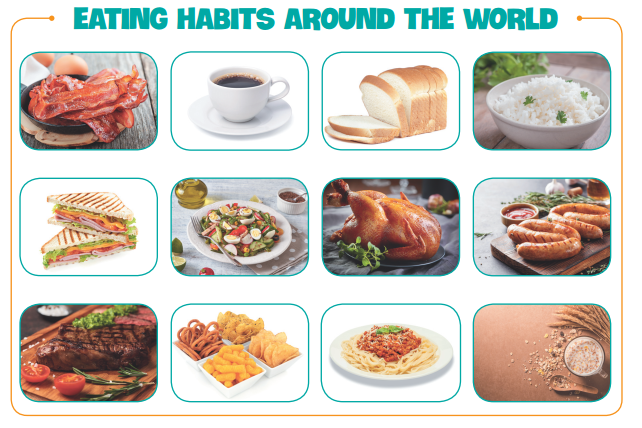 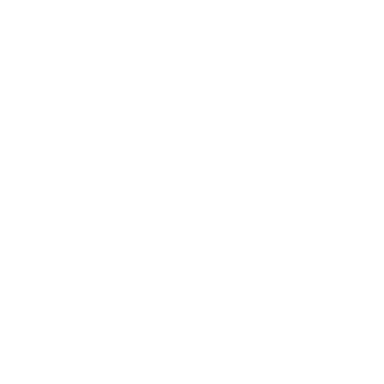 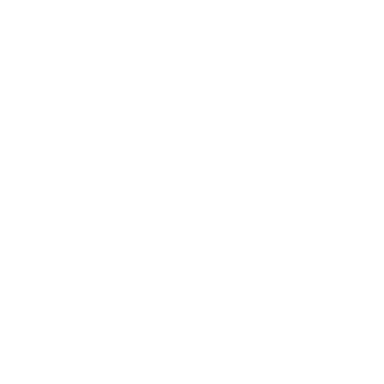 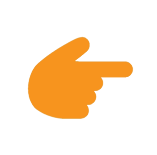 LESSON 7: LOOKING BACK & PROJECT
WARM-UP
Mini game: What can you make??
Task 1: Add the words and phrases you have learnt in the correct columns. Compare with your partner's. 
Task 2: Read the recipe and write sentences as in the example.
VOCABULARY REVIEW
Task 3: Complete the sentences. Write some, any, much, or a lot of/ lots of.
Task 4: Make questions with How many/ How much for the underlined words in the following sentences.
GRAMMAR REVIEW
Work in groups. Design a poster about eating habits in an area or a foreign country you know.
Organise an exhibition of all the posters in your class. Present your poster to the class.
PROJECT
CONSOLIDATION
Wrap-up
Homework
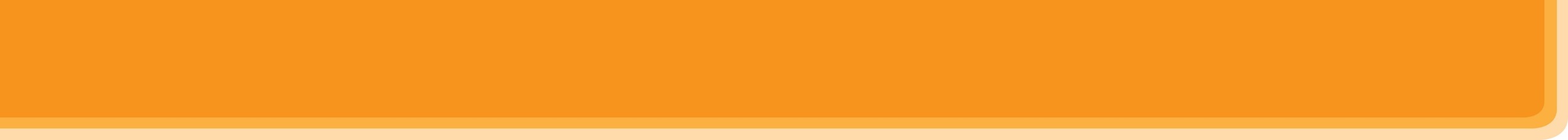 CONSOLIDATION
WRAP-UP
1
In this lesson, we have learnt to:
Review the vocabulary and grammar of Unit 5
Apply what you have learnt into practice through the project “EATING HABITS AROUND THE WORLD”
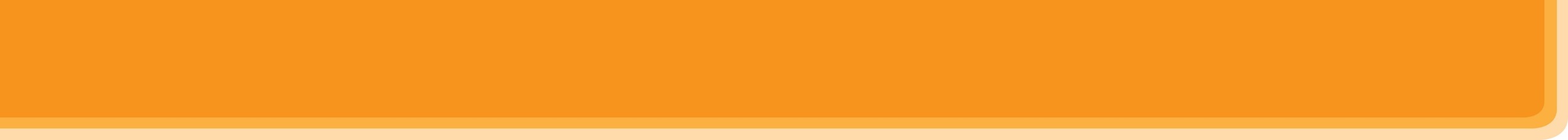 CONSOLIDATION
2
HOMEWORK
Prepare for the next lesson, Unit 6: Getting started
Website: hoclieu.vn
Fanpage: facebook.com/www.tienganhglobalsuccess.vn/